Clinical trials and the role of statistics in haematological researchStatistics for the non-statistician
Professor BJ Bain
What is the role of statistics in haematological research?
Epidemiological research
Observation
Case control studies (looking backwards)
Cohort studies (looking forwards)
Recognition of prognostic factors
Assessment of treatment – clinical trials
All such research is based on empirical evidence
Learning objective
At the end of the Haematology BSc course you should be able to
Explain the role of statistics in medical research
Be able to explain the principles of common and important statistical tests
Be able to carry out common statistical tests
Interpret the results of clinical trials
Explain the pitfalls inherent in clinical trials and their interpretation
Interpret meta-analyses and systematic reviews
Explain the basis of an ethical trial
Examples of epidemiological research
Observation
Showed rising incidence of leukaemia following atomic bombs and subsequent decline
Case control studies
Established that cigarette smoking was an aetiological factor in AML 
Cohort studies
Established that certain drugs are leukaemogenic
Established that long distance air travel is associated with a somewhat increased risk of DVT
How to we know if we are doing any better?
Clinical trials (ideal characteristics)
Controlled
Double-blind (if feasible)
Prospective and randomised
Adequately powered
Analysed appropriately
Registered in advance
Published (whether results are positive, neutral or negative)
Ethical
Systematic reviews
Meta-analysis
Empirical evidence
Empirical evidence is evidence that is based on observation
It is usually how a successful treatment is first discovered (from digitalis onwards)
It can give rise to a hypothesis that is capable of being verified or disproved through experiments and experience
Empirical evidence is the basis of the scientific method (rather than relying on dogma or belief)
It is the basis of clinical trials
Controlled trials
A new treatment is compared with something else – the control
If no effective treatment is known the control may be a placebo (or no treatment)
Why do you think a placebo might be better than a ‘no treatment’ arm?
If an effective treatment is known the control should be the best current treatment
Ideally, the control group and the patient group should be treated and studied simultaneously
Placebo
Sometimes a placebo may not be justifiable
The first controlled trial ever reported, that of streptomycin for pulmonary tuberculosis reported in 1948, did not use a placebo
Why not?
Placebo
Sometimes a placebo may not be justifiable
The first controlled trial ever reported, that of streptomycin for pulmonary tuberculosis, reported in 1948, did not use a placebo
Why not?
It would have meant the control group getting an IM injection 4 times a day for 4 months
Randomised trials
The best way to divide patients between a ‘new treatment group’ and a ‘control’ group is by randomisation
This avoids bias
Bias can be even more thoroughly avoided if the randomisation is double blind
However in leukaemia/lymphoma trials blinding may be impossible
Would you know if you were receiving a test drug or a placebo?
Would you know if you were receiving drug a or drug b?
Why not just allocate two treatments to alternate patients?
Why would anyone be biased?
A researcher may have a strong belief in a new treatment– he wants it to succeed
A patient may be holding out hope of a new treatment being successful
Placebo effect
Psychological effect of being in a trial 
A pharmaceutical company may have a commercial interest in a treatment being successful
How are patients randomised?
After informed consent has been given
Techniques
Toss of a coin
Opening a sealed envelope or pack
Making contact with a central trial office by telephone or through e mail or a website
To avoid bias it is essential that the doctor requesting the randomization does not know what the allocation will be until after the patient has been registered for the trial
Why must the allocation not be known until after the allocation has been made?
Bias is otherwise introduced
In one trial, allocation to anticoagulants or not for myocardial infarction was on the basis of an odd or even day of the month, giving 589 treated and 442 controls
In another trial, allocation to pre-operative radiation or not for rectal cancer was on the basis of date of birth, giving 192 treated and 267 controls

Pocock SJ. Clinical trials. A Practical Approach, John Wiley, New York, 183, p 60.
Survival curves
Often actuarial survivals are calculated, i.e. survival is estimated while many patients are still alive – why?
Overall survival – ultimately important but if a disease is chronic it may takes decades to see a difference
Other types of survival that can be studied
Progression-free survival
Disease-free or relapse-free or failure-free survival
Event-free survival
Relative survival
Disease-specific survival
What are the characteristics of a clearly presented survival curve?
Appropriate vertical scale
Axes clearly labelled
Lines can be readily distinguished (preferably also when printed in black and white)
Number at risk at various time point is shown
Statistical data are on the graph
Standard error or confidence limits are shown
Overall survival
Usually expressed as an actuarial median survival – the time when half the patients are predicted to be alive and half dead
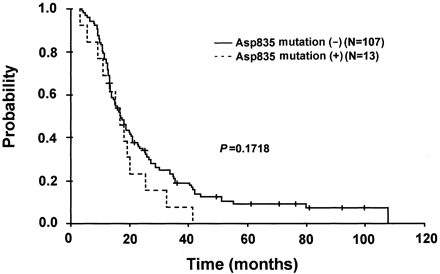 Kaplan-Meir plot – when death (or another event) occurs the line drops; vertical lines crossing the curve are patients who are still alive
Including some statistics on the graph is important in avoiding overestimation of any apparent difference by the reader
Survival curves are compared using a log-rank test or a hazard ratio
Shin et al. 2004 Clin Cancer Res, 10, 1326.
What is a hazard ratio?
A hazard ratio is the effect of a  variable on an event
It is an estimate of the relative risk
For example, if administration of a drug is associated with a 20-fold increase in the risk of developing acute leukaemia, the relative risk or hazard ratio is 20
If a drug given as treatment lowers the risk of death the relative risk or hazard ratio might be 0.58 (CI 0.44-0.77) (see next screen)
The relative risk can be used in assessing randomised controlled trials and cohort studies
Overall survival
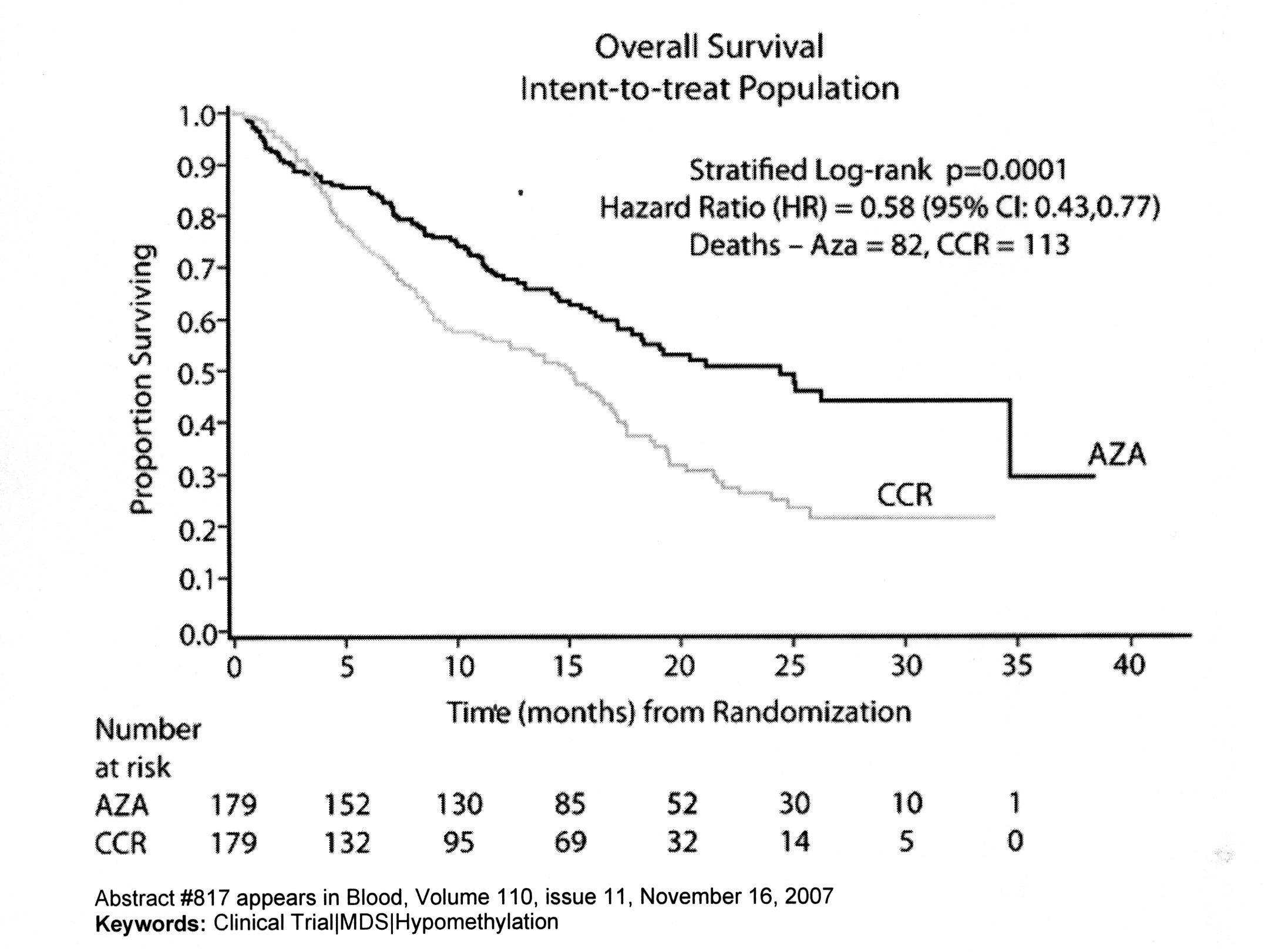 A comparison of azacitidine (AZA) and conventional care regime (CCR) showing a benefit for azacitidine whether analysed by log rank test or hazard ratio
What is an odds ratio?
Statistically, an odds ratio is not the same as a hazard ratio although for small samples it is similar
It is also a measure of the size of an effect or the strength of an association
 An odds ratio is favoured for case-control studies and retrospective studies
Progression-free survival
Patient may not be free of disease but the disease is not progressing and not evolving to a higher grade disease
For a chronic low grade neoplasm this may be a worthwhile achievement
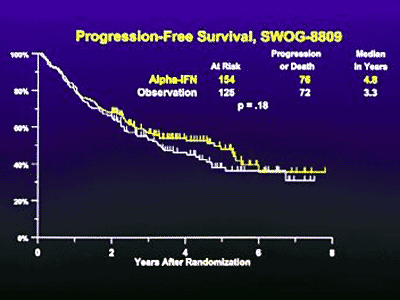 These survival curves compare progression-free survival in lymphoma with or without interferon after initial intensive treatment (showing no difference)
Zelenetz et al (2001)
cme.medscape.com/viewarticle/416476_1
Kaplan-Meir curves can show events as well as survival
This is a study of 100 patients who received a haemopoietic stem cell tranplant (HSCT) for various conditions with non-myeloablative conditioning
OS = overall survival
PFS = progression-free survival
RRM = relapse-related mortality
TRM = transplantation-related mortality
Kornblit (2008) Bone Marrow Transpl, 41, 851
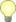 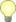 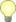 Relapse-free survival
Survival without the disease relapsing 
Likely to be predictive of overall survival
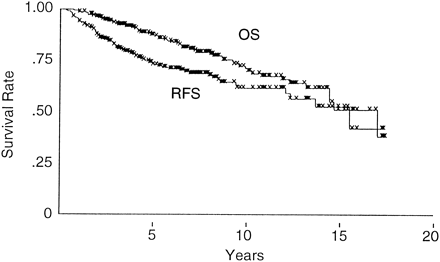 Overall survival (OS) and relapse-free (RFS) survival in 257 patients with follicular lymphoma who initially achieved a complete remission
 What do all the x’s mean?
Oh et al. (1999) Radiology, 210, 283
Event-free survival
Survival without a defined event having occurred
What is an ‘event’?
If you were studying the action of an anticoagulant or antiplatelet drug an event might be a deep vein thrombosis, a stroke or a myocardial infarction
If you were studying transfusion to try to prevent strokes in sickle cell disease an event might be a stroke, a transient ischaemic attack or a specified loss of cognitive function 
If you were studying leukaemia an event might be a relapse but could also be a cytogenetic or molecular relapse or the need to change to alternative treatment because of toxicity
Relative survival
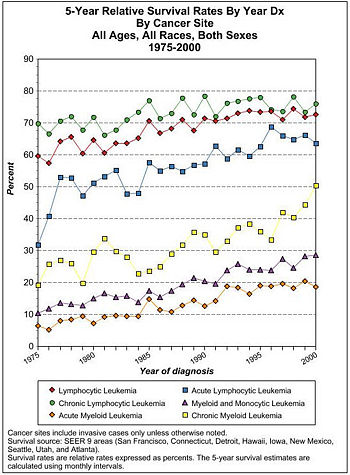 This is survival compared with age and gender matched control subjects
It is relevant in assessing the impact on survival of an illness that usually occurs in older patients
Standardization for ethnic origin, year of treatment or any other variable can also be done
en.citizendium.org
Disease-specific survival
Also known as cause-specific survival
This is survival that excludes unrelated deaths 
Deaths due to treatment of the disease as well as the disease itself are included
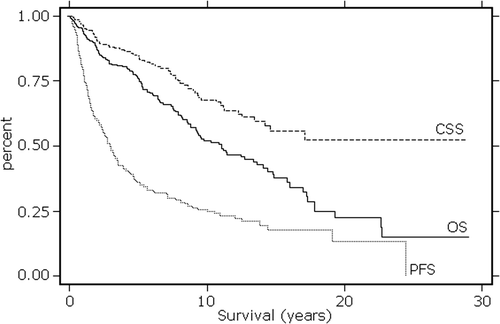 281 patients with follicular lymphoma, median age 58 (range 21-92 years)
CSS = cause-specific survival
OS = overall survival                                      PFS = progression-free survival
Conconi et al. (2010) Leuk Lymphoma, 51, 1028
Disease-specific survival
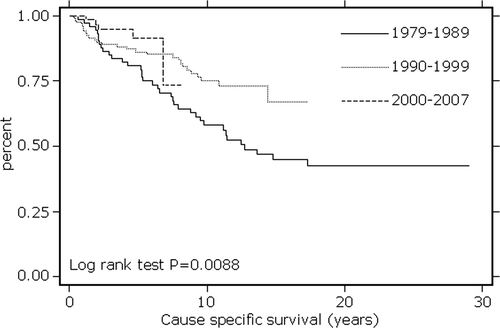 Disease-specific  survival
Overall survival
281 patients with follicular lymphoma, median age 58 (range 21-92 years)
Note how disease-specific survival is picking up the results of more effective treatment in later years although no difference is seen in overall survival
Conconi et al. (2010) Leuk Lymphoma, 51, 1028
Intention-to-treat analysis
This type of analysis includes all patients who are allocated to a specific treatment whether or not they started the treatment or withdrew prematurely
It is a method of preventing bias
If results are not plausible be suspicious
Survival after transplantation for CML, according to zodiac sign
Is this probable?
What could have gone wrong?
Szydlo et al. (2010) Trans Proc, 42, 3312
If results are not plausible be suspicious
Univariate analyses comparing all 12 individual star signs showed considerable
variation of 5-year probabilities of survival, 63% for Arians, to 45% for Aquarians, but
without significance (P  .65). However, it was possible to pool together star signs likely
to provide dichotomous results. Thus, grouping together Aries, Taurus, Gemini, Leo,
Scorpio, and Capricorn (group A; n  317) versus others (group B; n  309) resulted in
a highly significant difference (58% vs 48%; P  .007). When adjusted for known
prognostic factors in a multivariate analysis, group B was associated with an increased risk
of mortality when compared with group A (relative risk [RR], 1.37; P  .005).
Conclusion. In this study, we show that, providing adequate care is taken, a significant
Survival after transplantation for CML, according to zodiac sign
Szydlo et al. (2010) Trans Proc, 42, 3312
Why is this relevant?
Research should have an a priori hypothesis that is tested
Analysis of subgroups decided in retrospect is prone to error
Statistical power
Big is beautiful
It is important to distinguish                                   between “No evidence of                                         difference found” and “evidence                                    of of no difference found”
Only a big (adequately powered)                                          trial will permit the second                                   important statement to be made
Triallists should work out in                                      advance how many patients are                                   needed to show a clinically                                      significant difference at a                                  statistically significant level
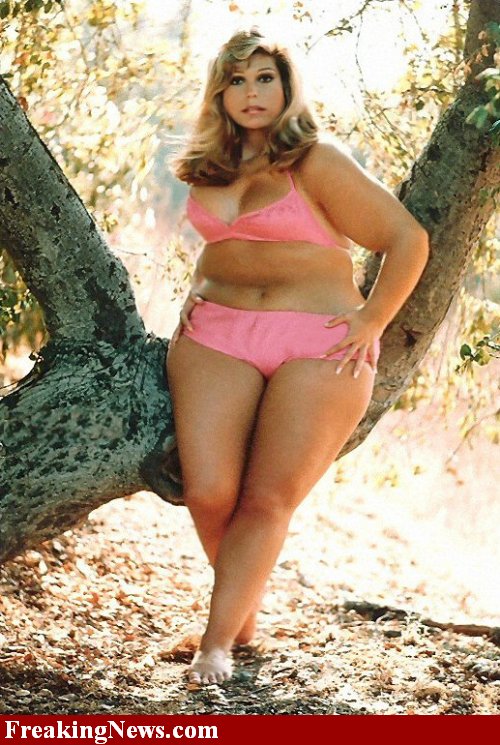 http://www.freakingnews.com/Obesity-Pictures-6573.asp
Confidence intervals
All statistical results have confidence intervals
These tell you the probability that the true results lie within a specified interval 
Usually a 95% confidence interval is used
Often the confidence interval (CI) of the mean value (2 SDs above and below) is shown as a bar on a graph (but beware – sometimes the bar is the standard error of the mean not 2SDs) 


Confidence intervals can also be given as numerical values
If CI bars do not overlap the difference is highly significant (p<.006). If the gap between SE bars is greater than 1 SE the difference is significant (p< 0.035)
Pocock et al. (2008) BMJ, 336, 1155.
Confidence Intervals
Kaplan-Meir curves for progression-free survival with 95% confidence limits shown as dotted lines
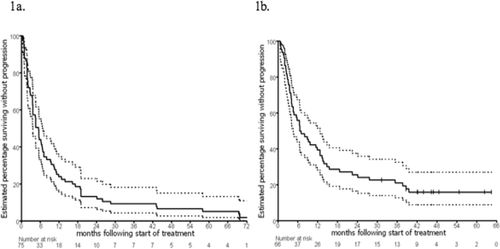 Thalidomide ± interferon, recruited  1999-2001
Thalidomide ± celecoxib, recruited 2001-2003
Quach et al. (2009) Leuk Lymph, 50, 223
This trial in multiple myeloma also shows the risks of non-randomized non-controlled trials. The significant difference in outcome was due to different exclusion criteria (renal function) in these consecutive trials trials
Confidence intervals
This table shows                                                           confidence intervals                                              numerically
A larger study would                                                             have given narrower                                                  confidence intervals
Pooling data
Data from a number of trials can be pooled in two ways
Meta-analysis
Systematic review
A single analysis/article may do both
In meta-analysis the data from similar trials is pooled and re-analysed (introduced into UK by Richard Peto to study the benefits of aspirin in myocardial infarction) [Anonymous, Lancet, 1, 1172, 1980]  
In systematic reviews a systematic search is made for all trials for comparison of findings
Meta-analysis
Results of meta-analysis are often shown as a Forest plot (box and whisker plot)
The vertical line shows no difference
The length of the horizontal line shows the 95% confidence limits
The diamond shows the pooled data
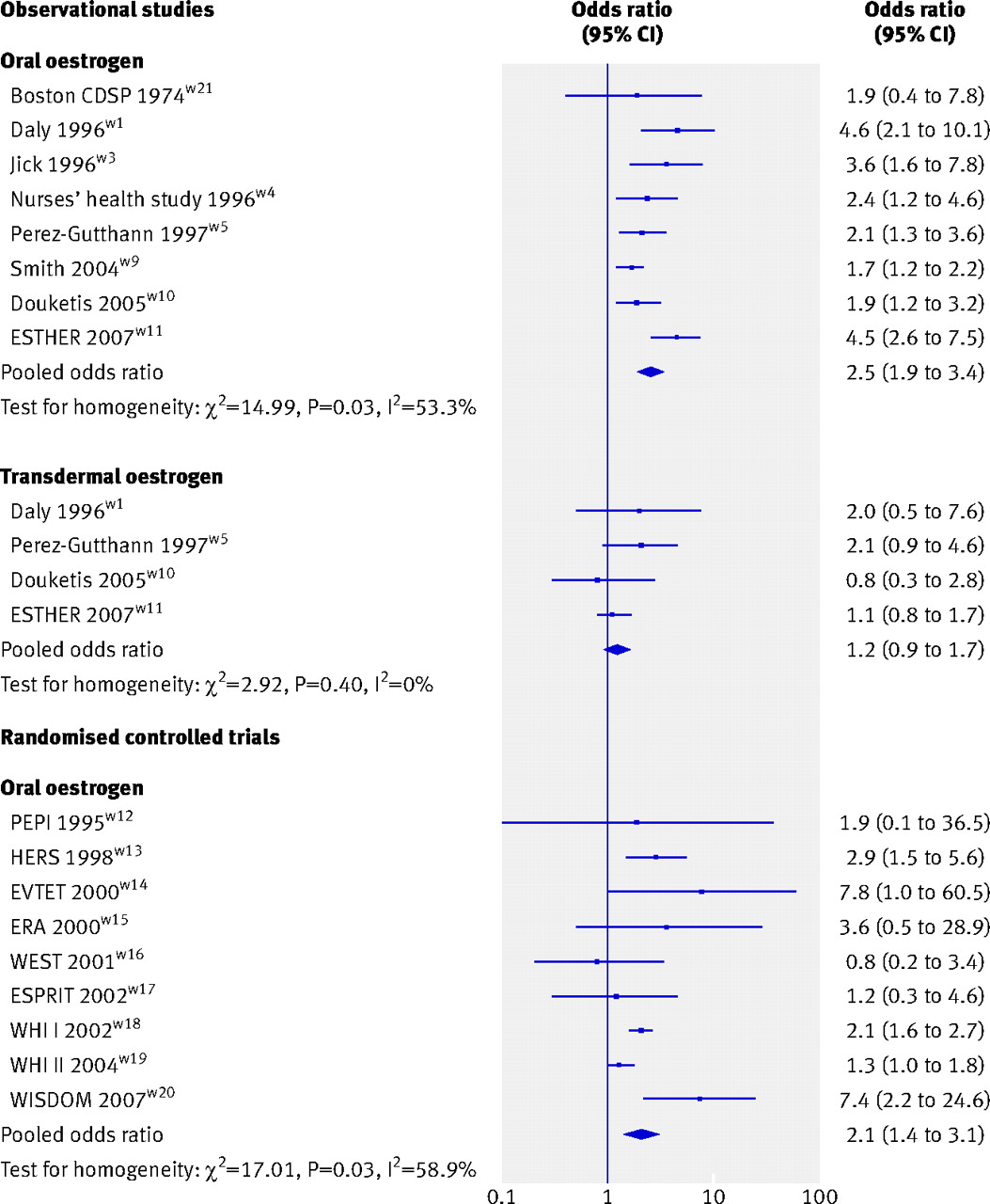 This is an analysis of the likelihood of DVT in women taking oral hormone replacement therapy (HRT)
Canonico, M. et al. BMJ 2008;336:1227-1231
Forest plot
primalperformancesolutions.com
A Forest plot can be                                                           used to show the                                                                  results of meta-                                                              analysis
It can also be used                                                                    for comparison of                                                               subgroups within                                                     a single trial
The name derives from the forest of lines of a typical plot
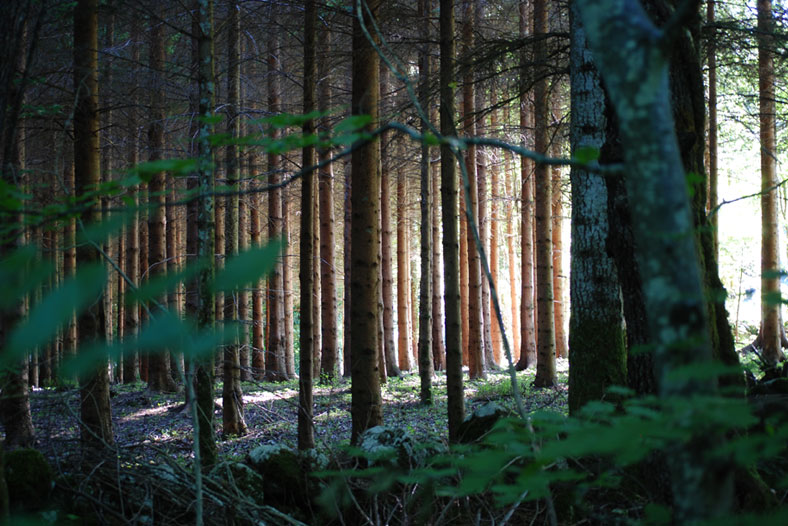 Risk of first episode of venous thromboembolism by study design and route of oestrogen administration
Here is the rest of the data comparing observational studies (12 case control and one cohort study) and randomised controlled trials for oral oestrogens (both show an increased risk)
 Transdermal oestrogens do not have a significant effect
  
Canonico, M. et al. BMJ 2008;336:1227-1231
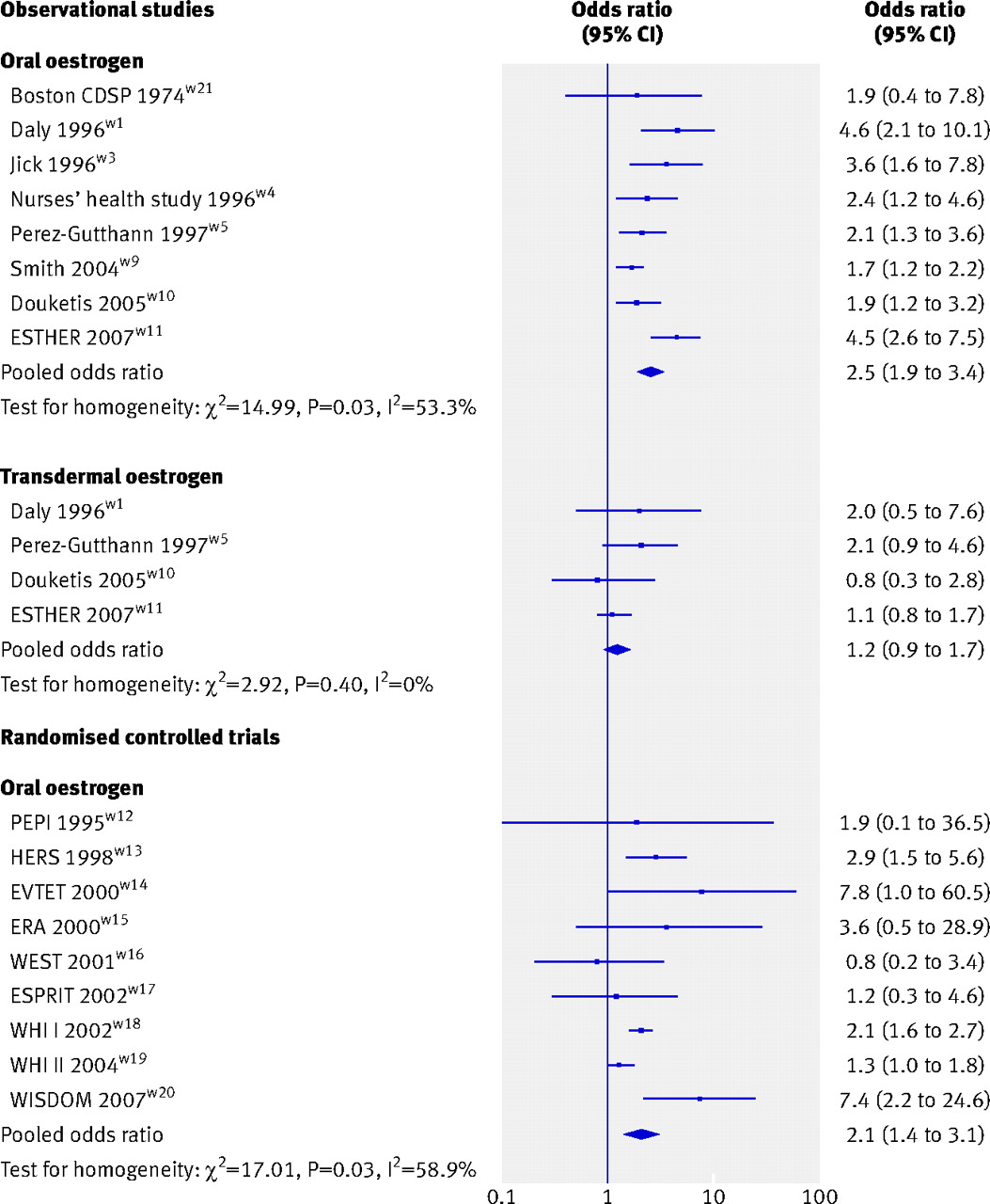 What is the clinical significance? 2.5 (1.9-3.4) DVTs instead of 1 per 1000 women per year
Consider together with stroke and breast carcinoma to make an informed decision
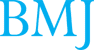 Copyright ©2008 BMJ Publishing Group Ltd.
Meta-analysis
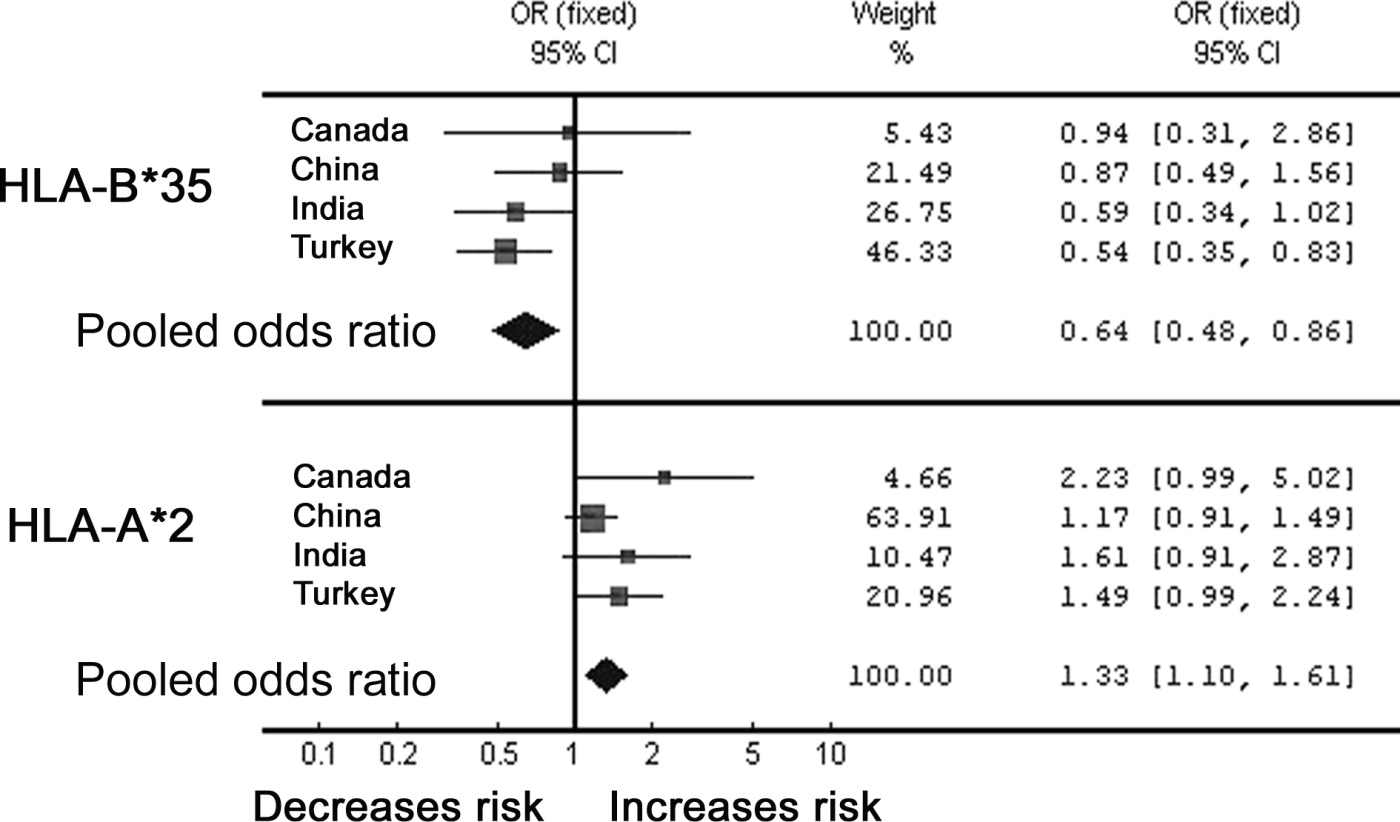 Another convention that can be used is that the size of the square indicates the number of observations
This is a meta-analysis of studies looking for an association between HLA type and CML (chronic myeloid leukaemia)
Naugler and Liwski (2010) Leuk Lymphoma, 51, 1288
Systematic review
Clearly defined search strategy
Published and unpublished trials included
Quality of trials assessed
Trials that are too dissimilar to be suitable for a meta-analysis can be compared
Ethical trials
Clinical trials must be ethical
Patients must be fully informed, make a free choice and be free to withdraw from the trial 
If a known effective treatment is available it must be
Included as one arm of the trial OR 
Included in both arms of the trial with a new treatment being added in one arm only 
Interim analysis must be carried out by a data-monitoring committee so that the trial is terminated if it becomes clear that one treatment is superior
Ethical trials
Sometimes shortage of a drug can make it ethical to withhold an apparently effective drug from a control group (MRC streptomycin trial)
Ethical trials
Trials can also be terminated on the grounds of futility if it becomes clear that a meaningful clinical benefit is unlikely
Trials must be reported honestly and in a balanced responsible manner
Negative results should be reported, not just positive
Serious side effects must not be minimised
Pharmaceutical companies should not be in control of the data or able to block publication
The real clinical benefit and the likely toxicity and cost must be clear – the number needed to treat to achieve a benefit for one patient can be a useful concept (NNT)
Number Needed to Treat
Visual representation on NNT for warfarin therapy in stroke prevention in patients with atrial fibrillation (www.nntonline.net)
http://www.npci.org.uk/therapeutics/mastery/mast2/resources/pda_im2.pdf
Ethical trials
Confidentiality of individual patients must be assured
Possible risks must be proportionate to potential benefits 
It is unethical to conduct trials that are poorly planned or poorly executed
Trials should be adequately powered
It is not ethical to use resources on trials that are not likely to have an outcome
Some light reading
Doll R (1998) Controlled trials: the 1948 watershed. BMJ, 317, 1217-1220.
Lewis S and Clarke M (2001) Forest plots: trying to see the wood and the trees. BMJ, 322, 1479. 
Pocock S, Travison T and Wruck L (2008) How to interpret figures in reports of clinical trials, BMJ, 336, 1166-1169.